How can you help improve Air Quality?
Sarah Newman
Environmental Health & Trading Standards 
Regulatory Services
Southwark Council
Air quality in Southwark – NO2
Click Insert Header & Footer and Apply to all to modify presentation title
17/09/2019
2
Air quality in Southwark – PM10
Click Insert Header & Footer and Apply to all to modify presentation title
17/09/2019
3
Air quality in Southwark – PM2.5
Click Insert Header & Footer and Apply to all to modify presentation title
17/09/2019
4
Air Quality Management Area
Declared our first  AQMA in 2000

Currently covers all of 
     borough north of South
     Circular

Reviewed every 5yrs

Next review – 2020
Click Insert Header & Footer and Apply to all to modify presentation title
17/09/2019
5
Map of air quality monitoring locations
Click Insert Header & Footer and Apply to all to modify presentation title
17/09/2019
6
Trend monitoring results
Click Insert Header & Footer and Apply to all to modify presentation title
17/09/2019
7
Air quality impacts on health
Mortality linked to air pollution is higher in Southwark than in London or England - it accounts for 6.7% of all deaths

45% of people living in Southwark are regularly exposed to high NO2 levels

Helping people mitigate exposure to air pollution is a priority
1) Public Health England website:  https://fingertips.phe.org.uk/search/air#page/4/gid/1/pat/6/par/E12000007/ati/102/are/E09000028/iid/30101/age/230/sex/4
17/09/2019
8
Air quality impacts on health
Approx. 90 Southwark deaths in 2017

Approx. 100 Southwark resident asthma admissions per year

Poor air quality days associated with increased  GP and A&E attendance

Approx. 5230 new cases of respiratory disease in Southwark residents due to air pollution in 2017 

People’s health may be affected by poor air quality even if they don’t experience noticeable effects
Click Insert Header & Footer and Apply to all to modify presentation title
17/09/2019
9
Mortality & ill-health
Proportion of deaths linked to PM2.5
Air pollution can exacerbate respiratory conditions, such as asthma and chronic respiratory disease, and increase the risk of cardiovascular events like heart attacks and stroke
Long-term exposure increases premature mortality risk 
The effect of PM2.5  on mortality is higher in Southwark than in London or England, but it is decreasing
Trend in proportion of deaths linked to PM2.5
Data source
PHE Public Health Outcomes Framework 2015
Health of vulnerable groups
More than 25% of Southwark population are at an age that makes them more vulnerable to poor air quality
Children
There are 55,500 children in Southwark aged 0-14 
Children are more vulnerable as their lungs are still developing 
Size for size, each minute, children breathe more air than an adult

Older people
There are 25,000 people in Southwark aged 65+  (projected to increase  significantly)
Older people are more vulnerable as their lungs are less elastic and less able to filter out air pollution
Older people are more likely to have a chronic condition that can be exacerbated by air pollution
Data source
ONS mid-year population estimates 2016
ONS population projections 2016
Slide 11
Existing health conditions
4.3% of people registered with a GP in Southwark have diagnosed asthma (13,600 patients) 

1.4% of people registered with a GP in Southwark have a COPD diagnosis (4,400 patients) 

People with chronic conditions are vulnerable as health impacts can be exacerbated by exposure to air pollutants 

Over 60% of asthma sufferers report poor air quality makes their asthma worse (Asthma UK)
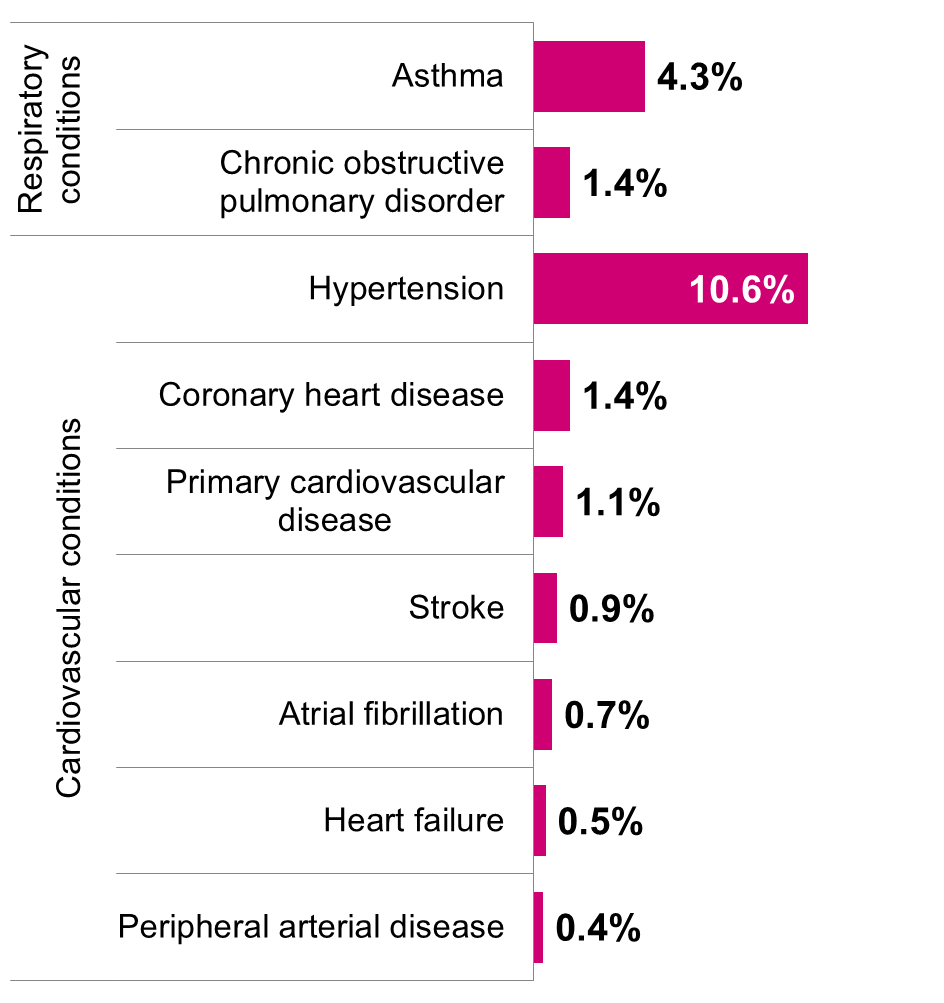 Prevalence of cardiovascular conditions and respiratory conditions in Southwark at CCG level shown as % of patients diagnosed with health condition
Data source
NHS Quality and Outcomes Framework 2015/16 -  Recorded disease prevalence - cardiovascular group, respiratory group 2015-16, NHS Southwark CCG level & https://www.asthma.org.uk/advice/triggers/pollution/
Slide 12
Opportunities
Reducing emissions –  active travel contributes to increasing healthy life expectancy and reducing early death from a range of respiratory and cardio-vascular diseases

Improve air quality – actions impact positively on public health outcomes e.g. physical activity, healthy weight, social isolation, mental health & wellbeing 

The benefits of physical activity outweigh the harm of poor air quality

Improved notification – of poor air quality episodes enables more effective self -management of health conditions such as asthma. Use airText app.
University of Copenhagen  (2015) Exercise can outweigh harmful effects of air pollution
 https://www.sciencedaily.com/releases/2015/03/150330084238.htm
What is the Council doing?
Monitoring

Air Quality Management Area

Air Quality Improvement Action
   Plan with 127 actions
Reduce emissions from
     buildings

  Reduce traffic emissions

  Reduce carbon emissions

  Rigorous regulation

  Support colleagues 
     (GLA, TfL, PH, CCG)
  
And…. last but not least 
Increase public awareness
Click Insert Header & Footer and Apply to all to modify presentation title
17/09/2019
14
Increasing public awareness
#onething  Comms Campaign
Adverts on the back of buses – on 4 bus
     routes out of Peckham bus station
On-street posters – on bus stops on A roads
70 banners – at schools, busy junctions
     and retail areas
Updated the council’s air quality webpage
Pledge – cards and online pledge page 
Digital marketing – animated video
     on council Facebook and Twitter feeds
     and paid for on YouTube
4 page article in Southwark Life spring
     ‘19 edition with AQ news and tips – goes to
     every home
Click Insert Header & Footer and Apply to all to modify presentation title
17/09/2019
15
#onething – Message – Travel choice
Click Insert Header & Footer and Apply to all to modify presentation title
17/09/2019
16
#one thing – Messages - Idling
Click Insert Header & Footer and Apply to all to modify presentation title
17/09/2019
17
#one thing – Messages – Deliveries
Click Insert Header & Footer and Apply to all to modify presentation title
17/09/2019
18
Was it effective?
No. of views?


No accurate figures 

available 


Rough estimate

600,000 – 750,000
Bus-rear adverts – seen by thousands of motorists 

Bus stop posters – seen by thousands of motorists 

70 Banners at schools and on street were very popular (everyone wanted one) and were seen by thousands of parents, teachers, pupils, travellers on and pedestrians 

100’s of pledge cards were handed out during Clean Air Day activities. 

Southwark Life goes to every household – but did they read it……or recycle it…..?
Click Insert Header & Footer and Apply to all to modify presentation title
17/09/2019
19
Was it effective?
YouTube video – over 117,000 views with 38% of viewers 
watching it to the end 

The view rate was  excellent at 49% – compared with 
Government average of 33% 

Cost of £0.02 per view – good value for the sector

Overall

There was a 755% increase in hits to Southwark Council  
air quality website during the campaign – so yes, it worked.
But hits fell back to normal levels when campaign ended

Need to embed messages in business as usual
Click Insert Header & Footer and Apply to all to modify presentation title
17/09/2019
20
Targeting the vulnerable
Prepared air quality information leaflets for NHS practitioners 
& patients on:

Protecting yourself from poor air quality

Condensation & mould

Gas & carbon monoxide

General domestic sources

Occupational exposure

Available at https://www.southwark.gov.uk/environment/air-
quality/what-you-can-do?chapter=3
Click Insert Header & Footer and Apply to all to modify presentation title
17/09/2019
21
And finally…
What can you do to raise awareness, reduce 
atmospheric pollution, improve air quality and 
protect respiratory health?


Professionally – with clients

Professionally – within your organisation

3.  Personally
Click Insert Header & Footer and Apply to all to modify presentation title
17/09/2019
22